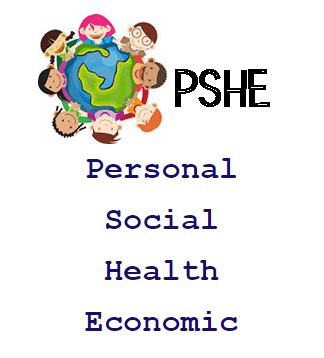 PSHE
Summer 1
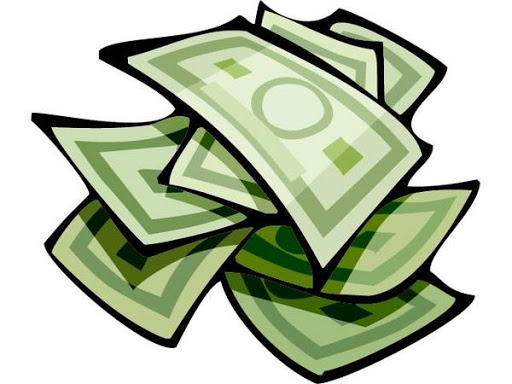 Careers and finance
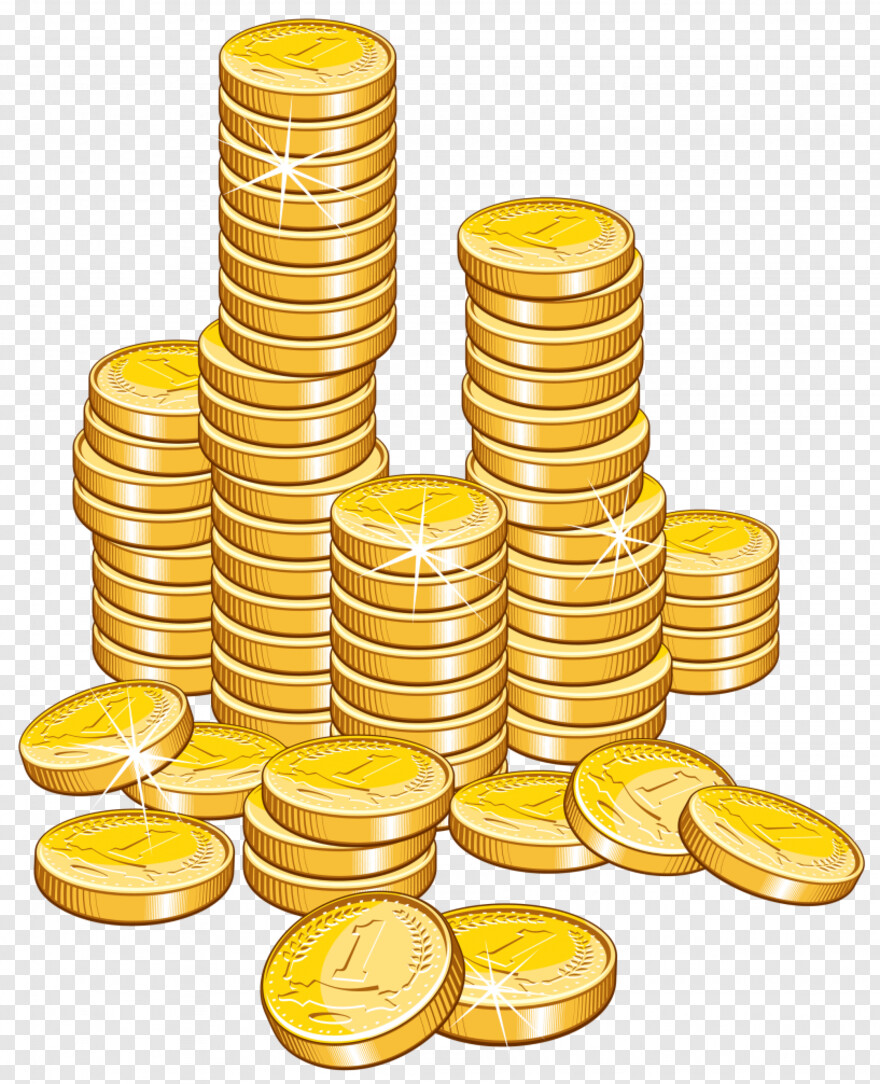 Year 1 / 2
Where does money come from?
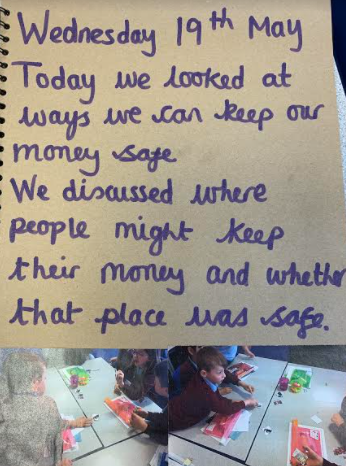 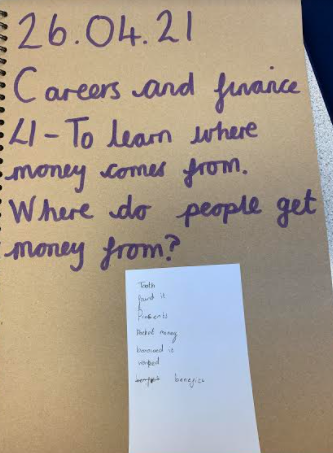 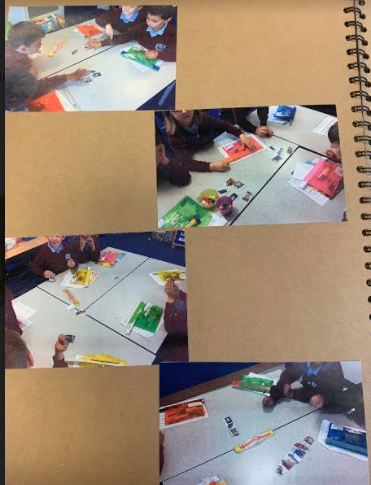 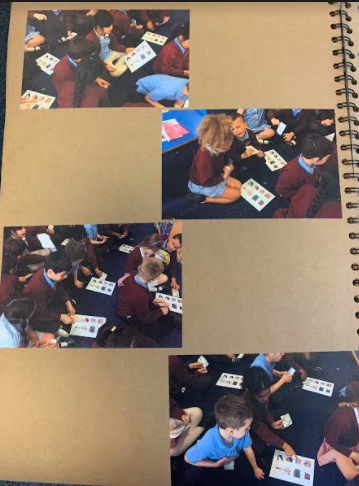 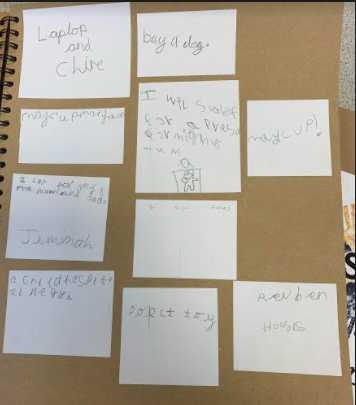 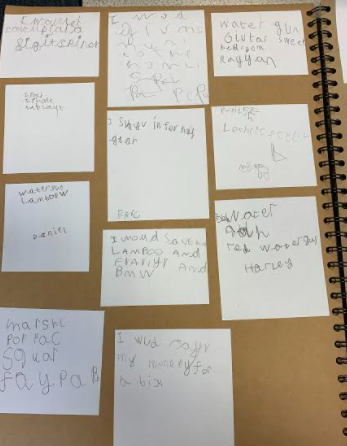 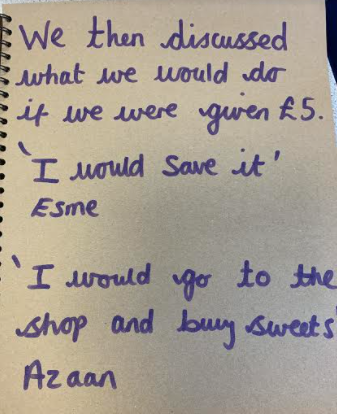 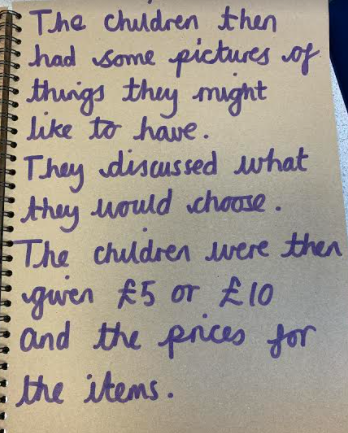 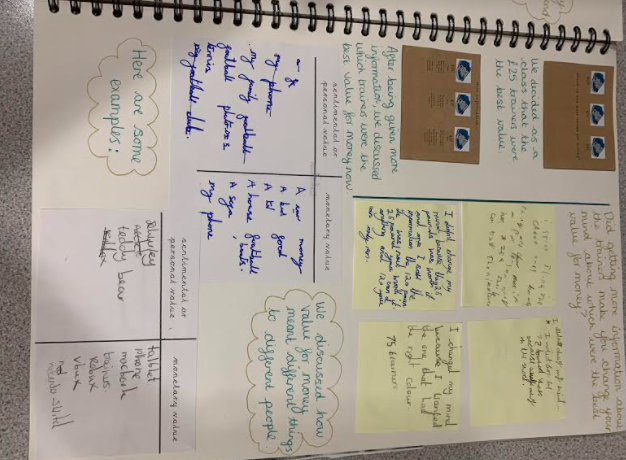 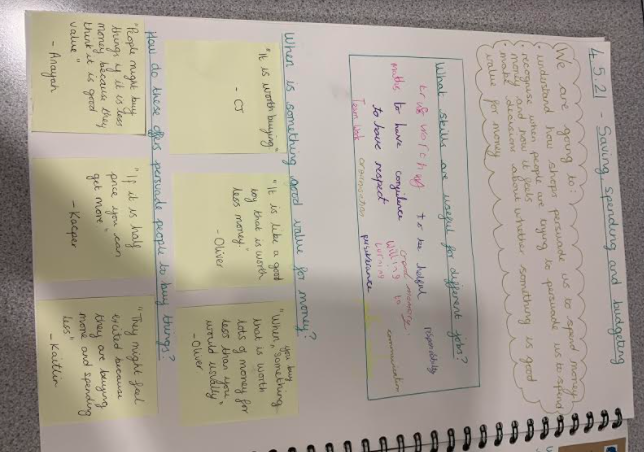 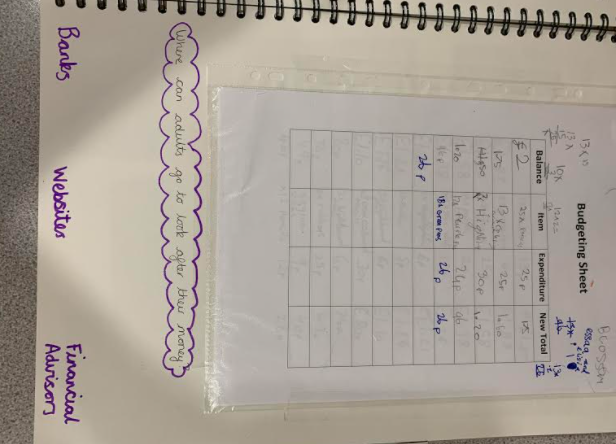 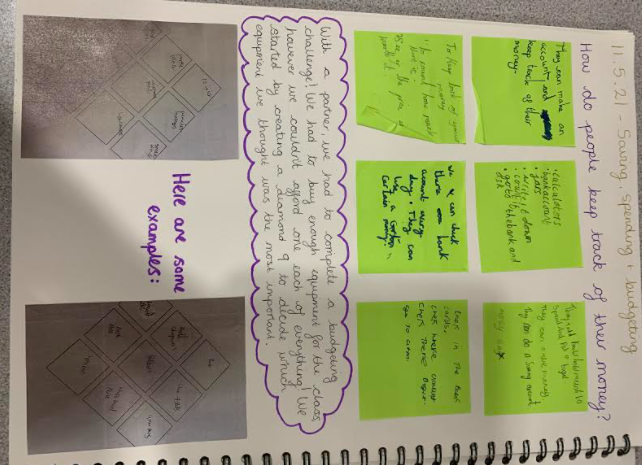 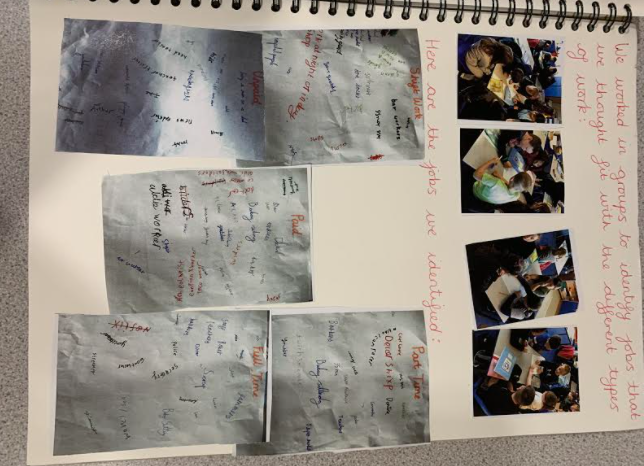 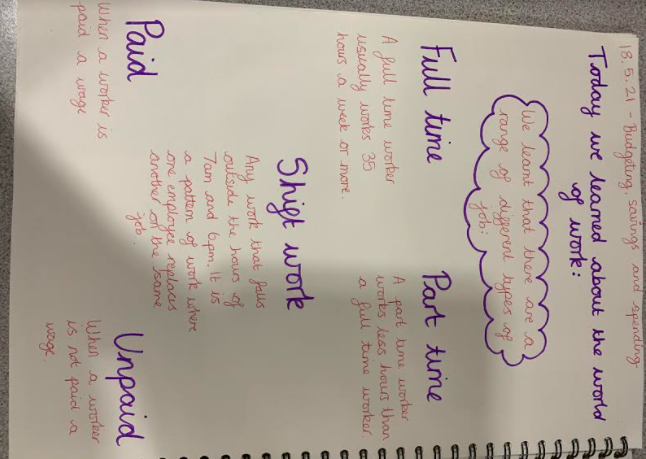 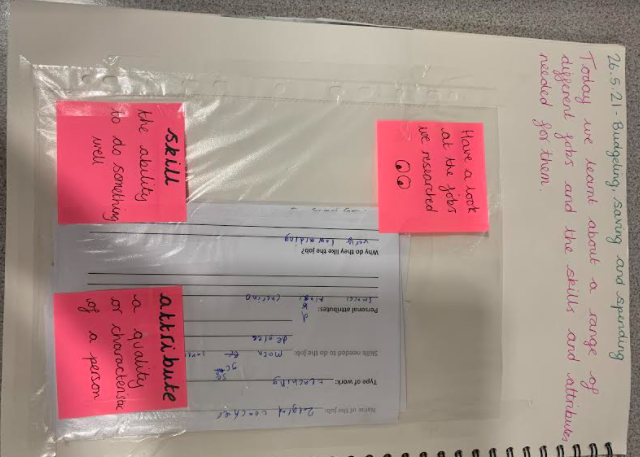 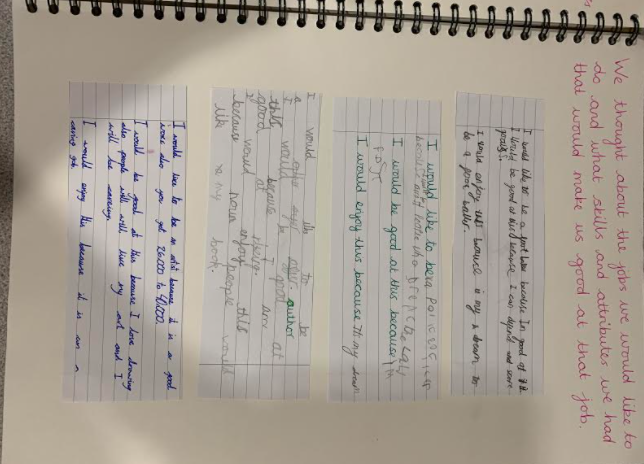 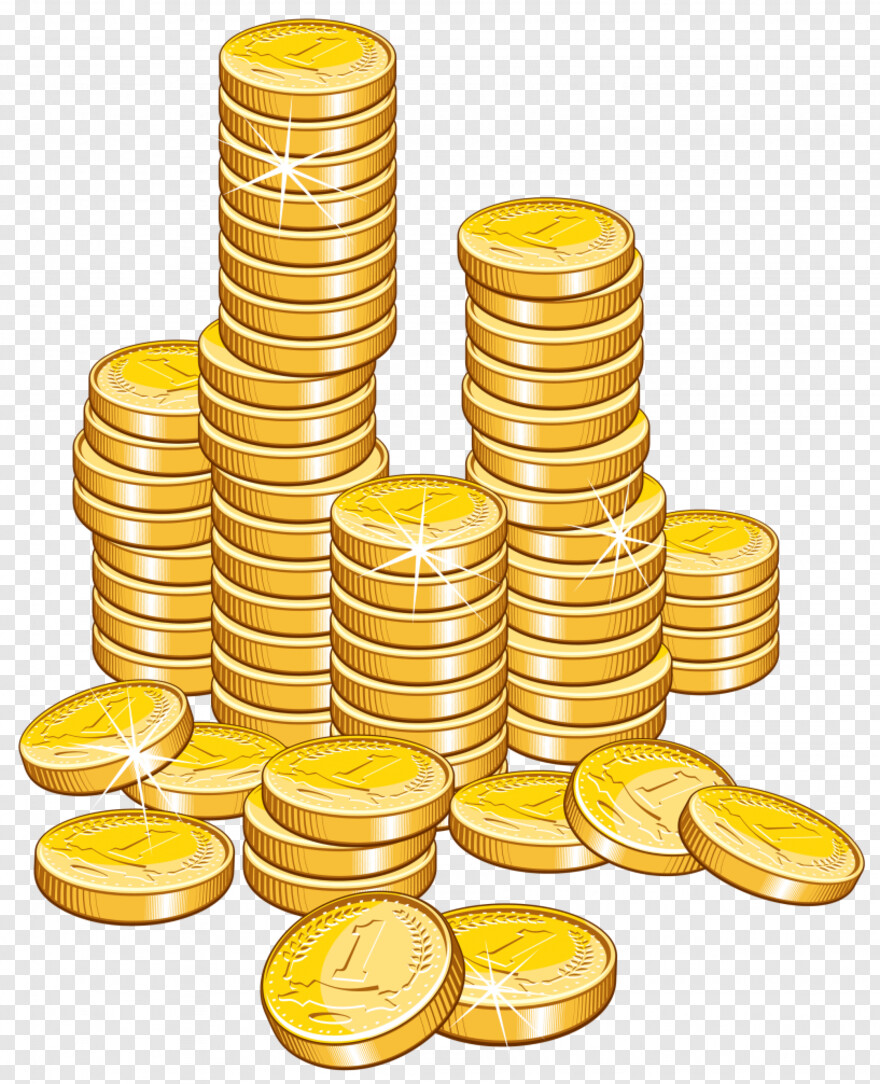 Year 5
First aid and Charity donations.
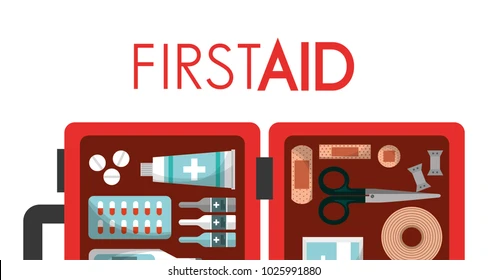 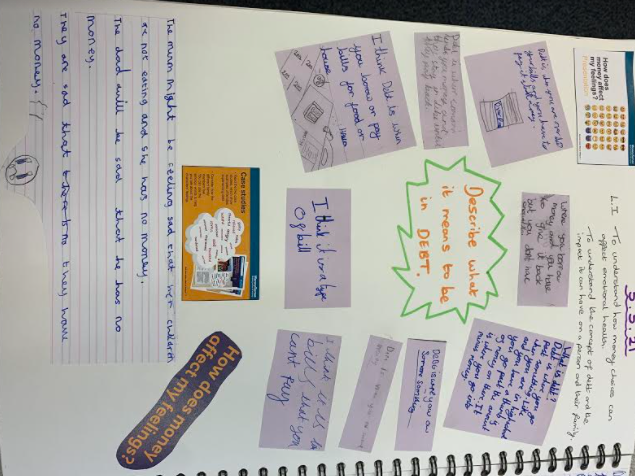 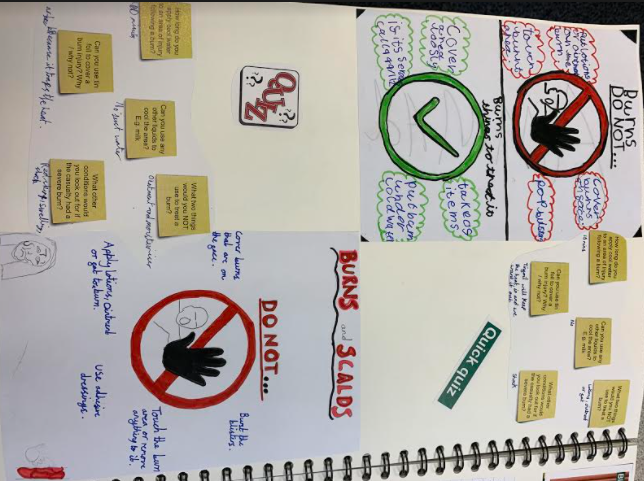 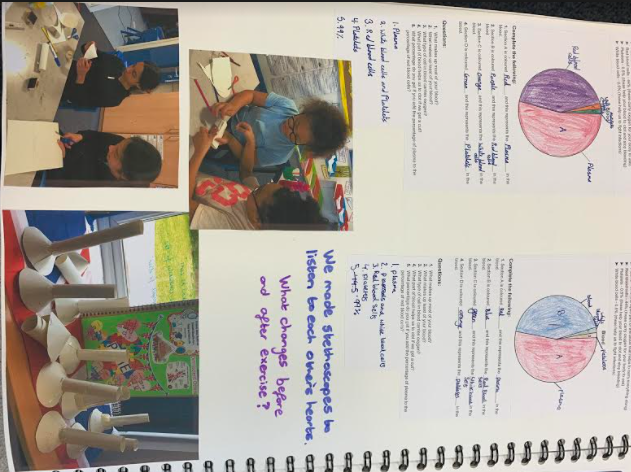 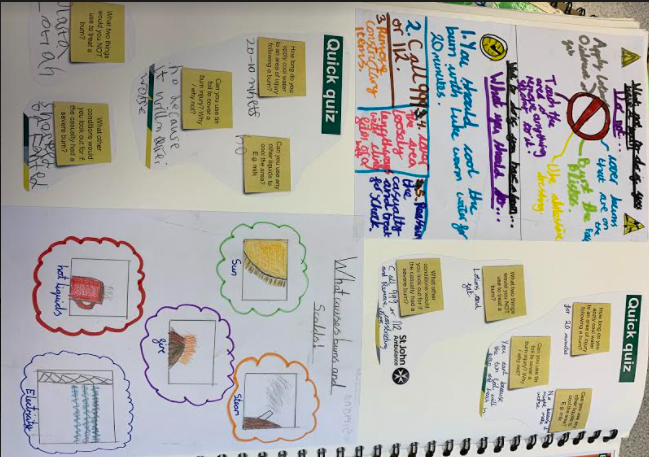 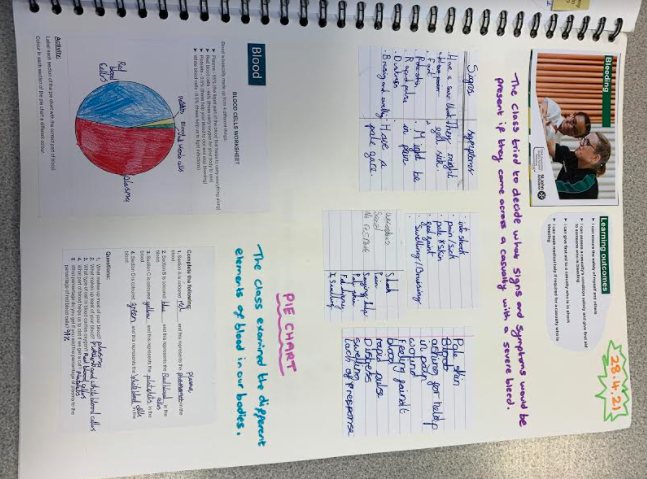 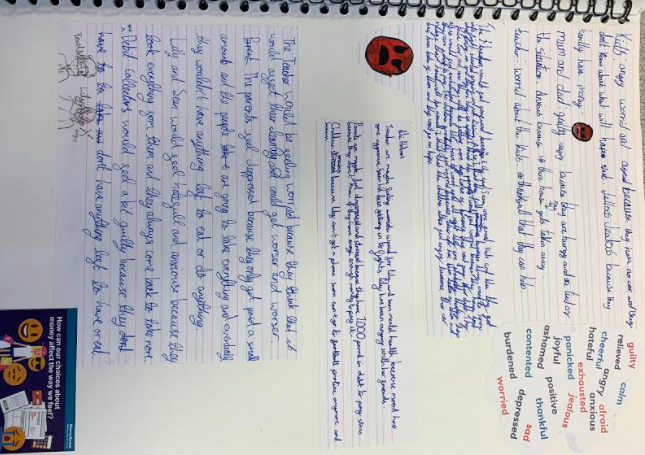 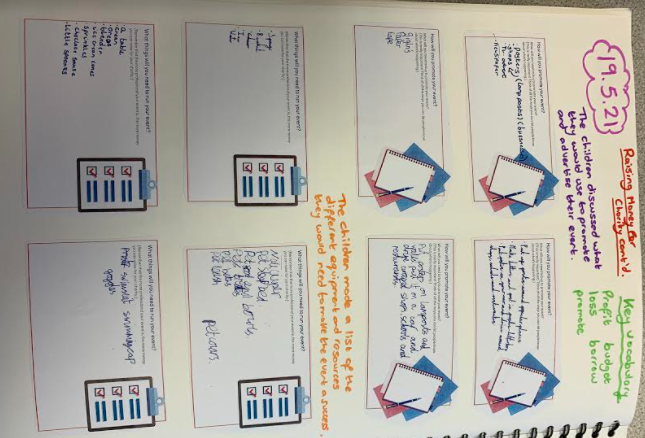 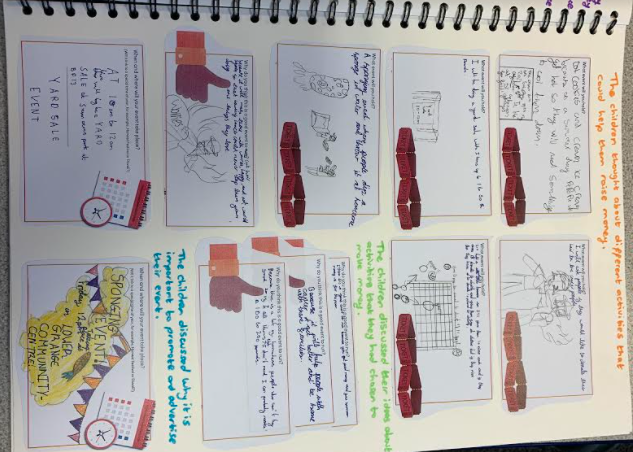 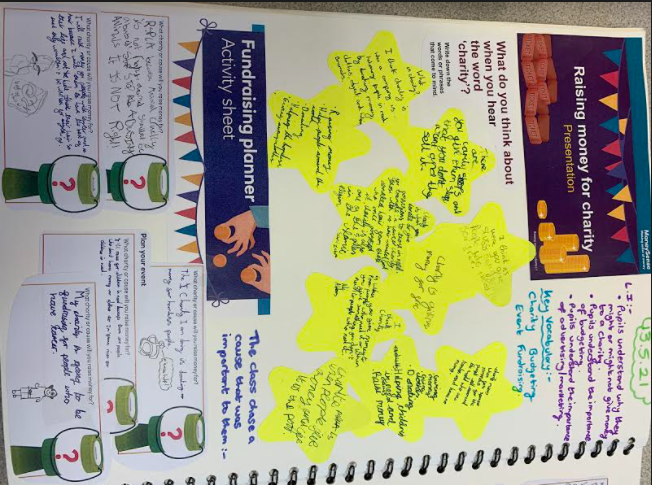 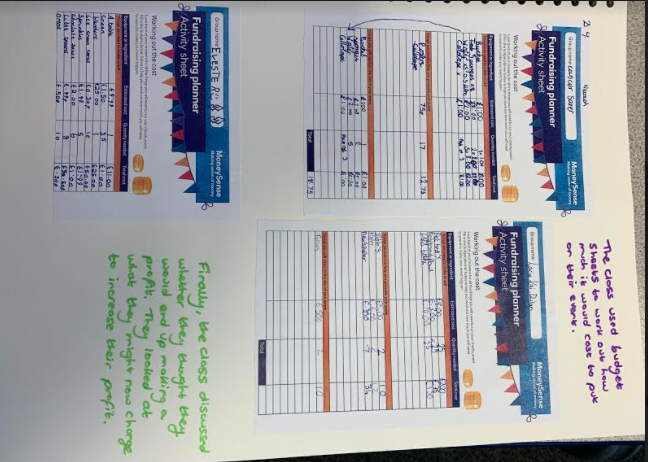 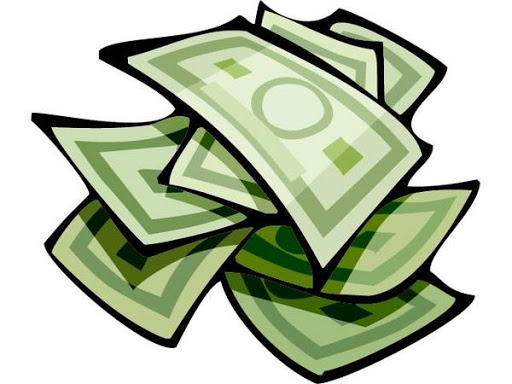 Year 6
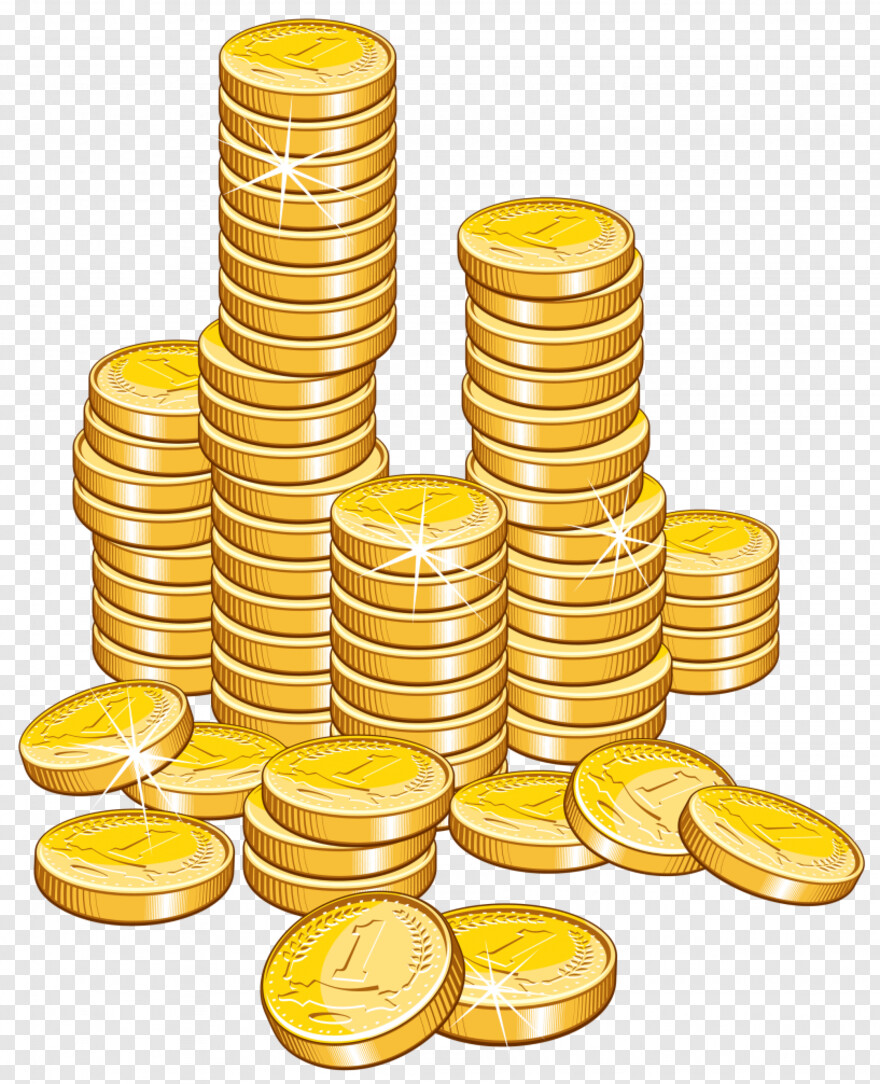 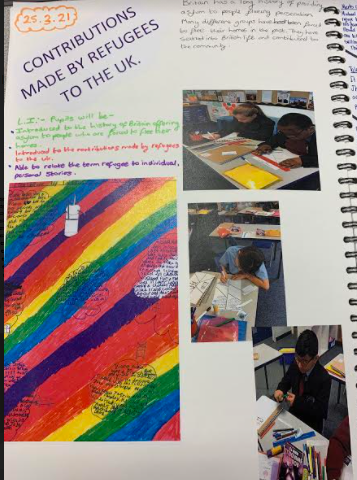 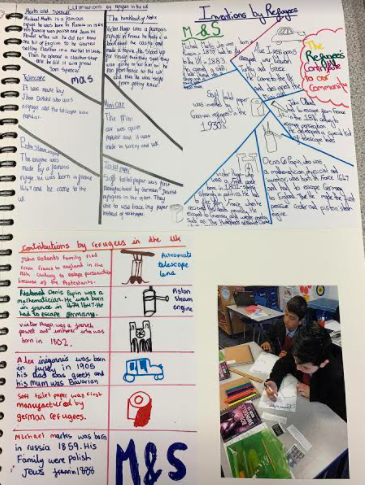 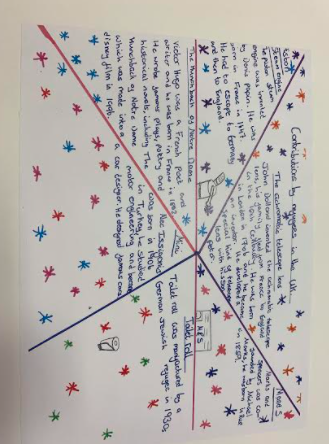 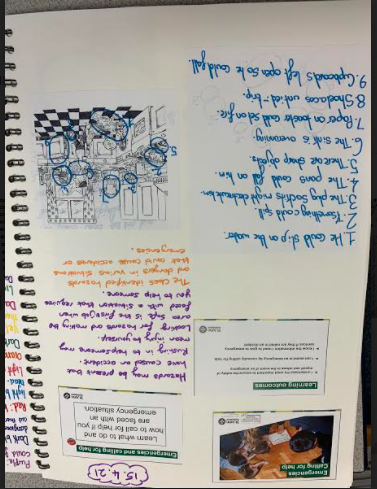 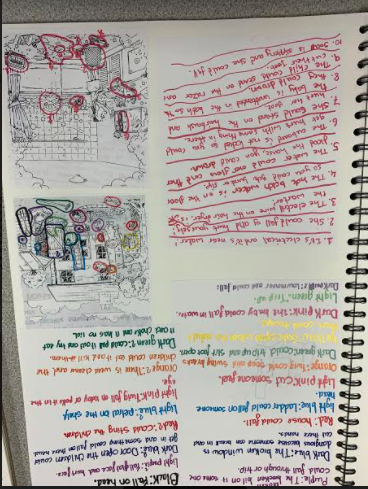 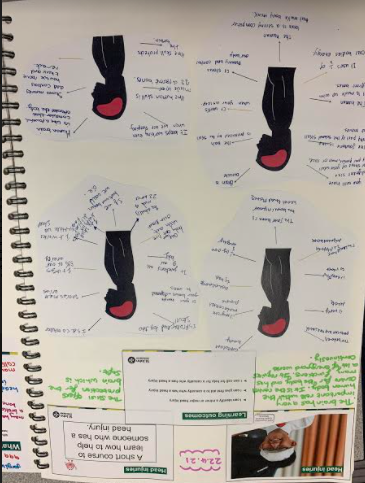 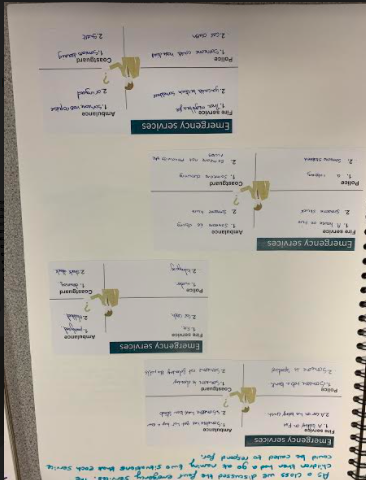 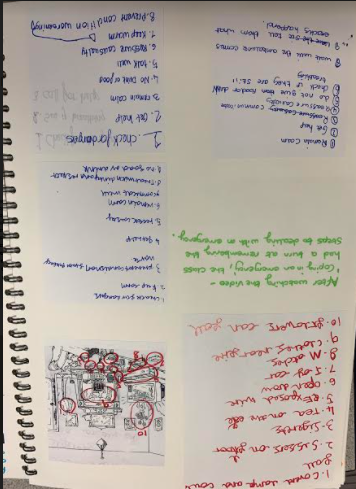 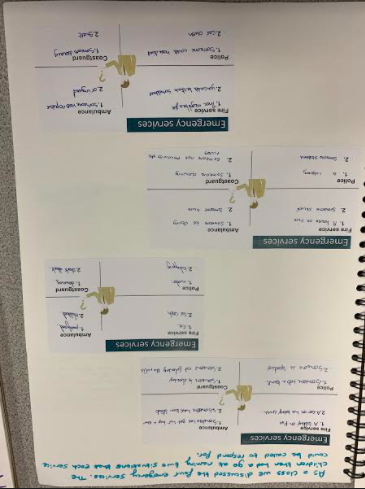 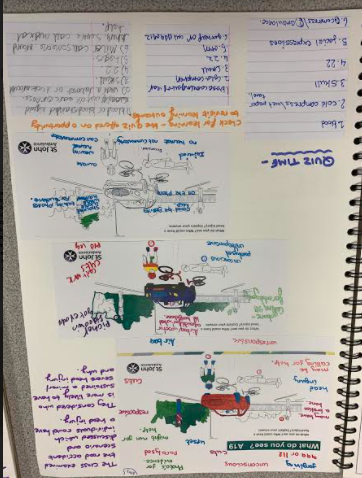 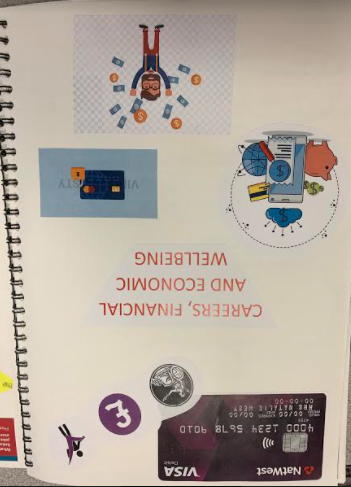 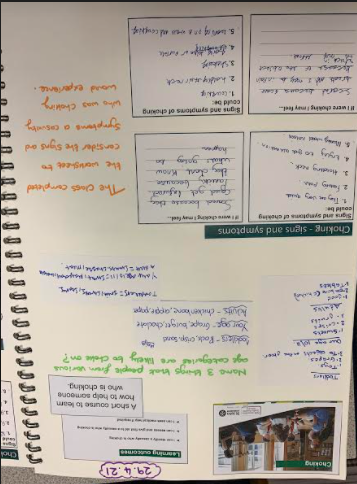 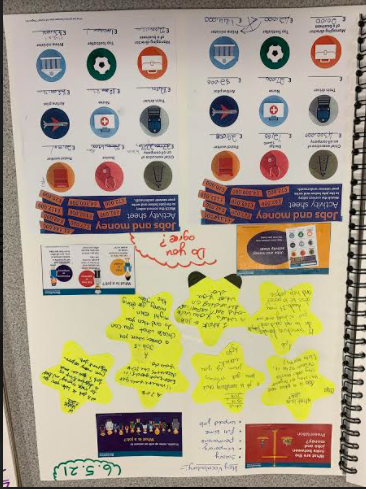 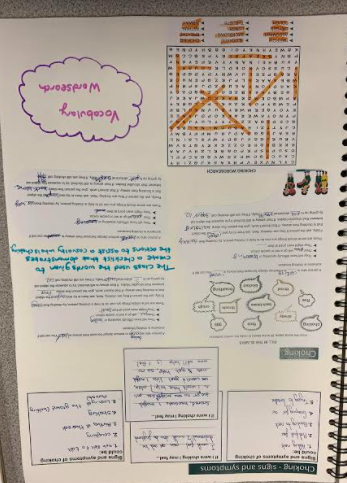